ОРГАНИЗАЦИЯ ЛОГОПЕДИЧЕСКИХ ЗАНЯТИЙ ДОМА
Учитель-логопед

Хузина Ольга Михайловна
ОСНОВНЫЕ НАПРАВЛЕНИЯ:
ТРЕБОВАНИЯ К ЗАНЯТИЯМ:
Все занятия должны строиться по правилам игры!
        Количество игр – 2-3 в день, помимо игр на развитие мелкой 
моторики и артикуляционной гимнастики.
           Не переутомляйте малыша! Не перегружайте информацией! 
      Начинайте занятия с 3-5 минут в день, постепенно увеличивая время. Некоторые занятия (например, на формирование лексико-грамматических категорий) можно проводить по дороге домой.Длительность занятия без перерыва не должна превышать 15 – 20 минут.
Но надо помнить, что последовательность (а не принудительность!), 
 регулярность (но не навязчивость!) 
 методичность (не скукота!) 
занятий сделают Ваши усилия плодотворными!
МЕЛКАЯ МОТОРИКА
МЕЛКАЯ МОТОРИКА – это способность выполнять мелкие и точные движения кистями и пальцами рук и ног в результате скоординированных действий важнейших систем: нервной, мышечной и костной.
РАЗВИТИЕ МЕЛКОЙ МОТОРИКИ играет важную роль для общего развития ребёнка. Она связана с нервной системой, зрением, вниманием, памятью и восприятием ребёнка.
Учёные доказали, что развитие мелкой моторики и развитие речи тесно связаны. В головном мозге речевой и моторный центры расположены близко друг к другу. Поэтому при стимуляции моторных навыков пальцев рук речевой центр начинает активизироваться. Как правило, если движения пальцев развиты в соответствии с возрастом, то и речевое развитие в пределах возрастной нормы.
РАЗВИТИЕ МЕЛКОЙ МОТОРИКИ
ТРЕБОВАНИЯ К ПРОВЕДЕНИЮ АРТИКУЛЯЦИОННОЙ ГИМНАСТИКИ
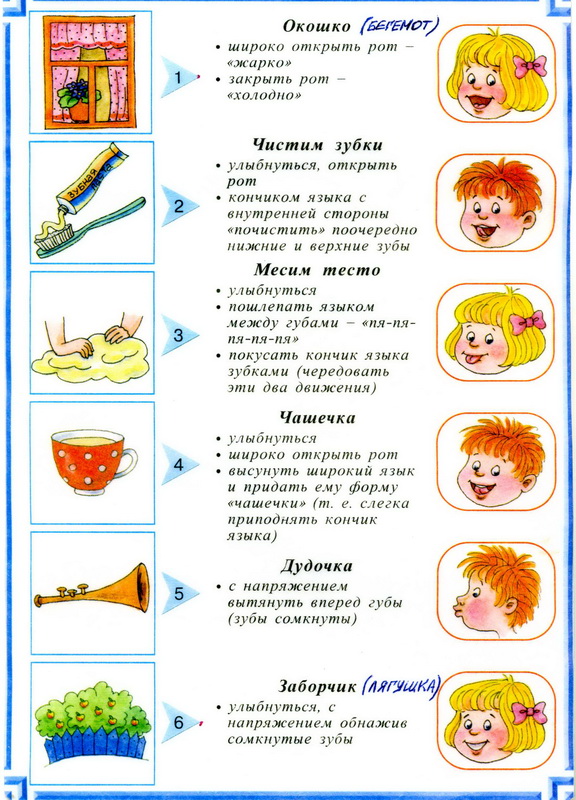 АРТИКУЛЯЦИОННЫЕ УПРАЖНЕНИЯ
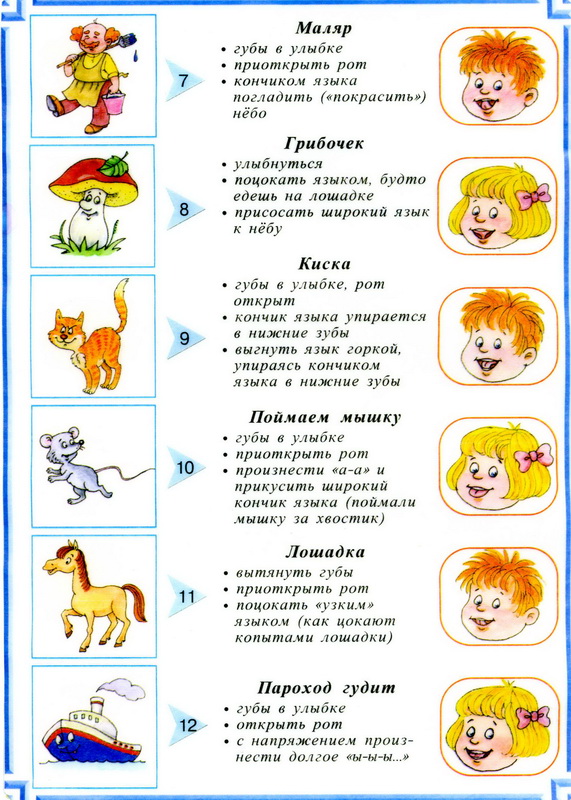 НЕОБХОДИМОСТЬ РАЗВИТИЯ ФОНЕМАТИЧЕСКИХ ПРОЦЕССОВ
РАЗВИТИЕ ФОНЕМАТИЧЕСКОГО ВОСПРИЯТИЯ И ПРЕДСТАВЛЕНИЯ
ФОРМИРОВАНИЕ ЯЗЫКОВОГО АНАЛИЗА И СИНТЕЗА
ФОРМИРОВАНИЕ ЛЕКСИКО-ГРАММАТИЧЕСКОГО СТРОЯ РЕЧИ
СПАСИБО ЗА ВНИМАНИЕ!!!